Sumo Primero
Repaso
1º básico: Unidad 4 |  Capítulo 14: Comparando tamaños.
Sistematización final.
Antes de la Página 75.
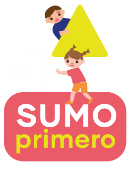 ¿Cómo comparamos las longitudes de... ?
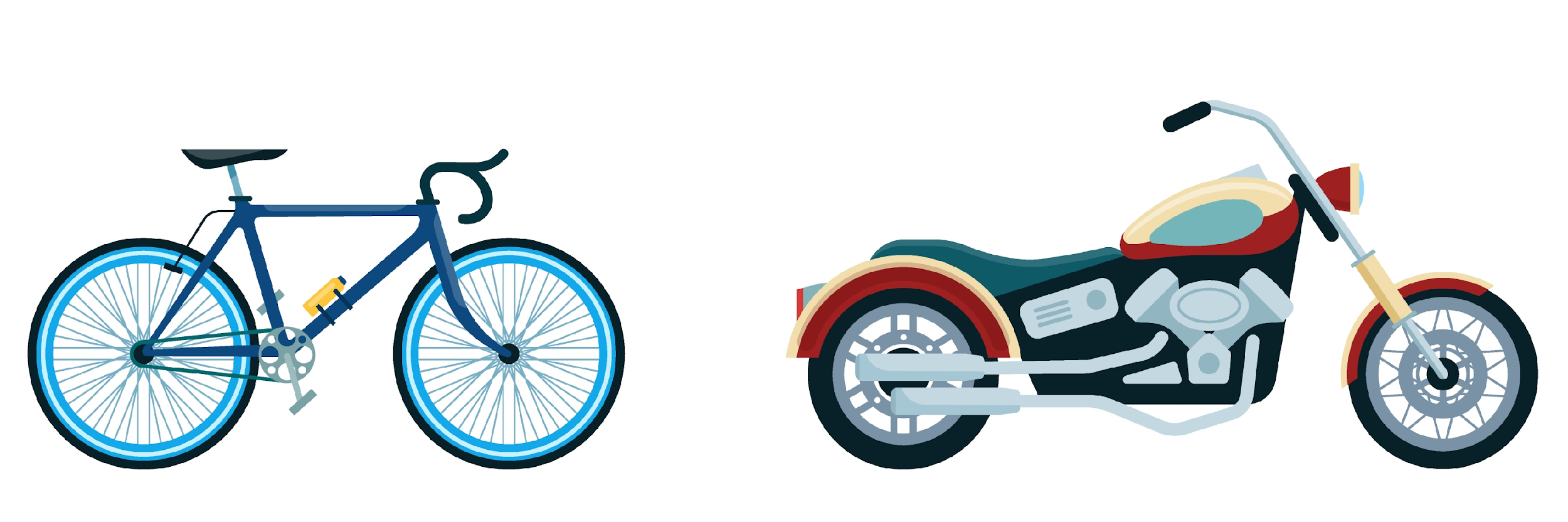 ¿Cómo lo harías?
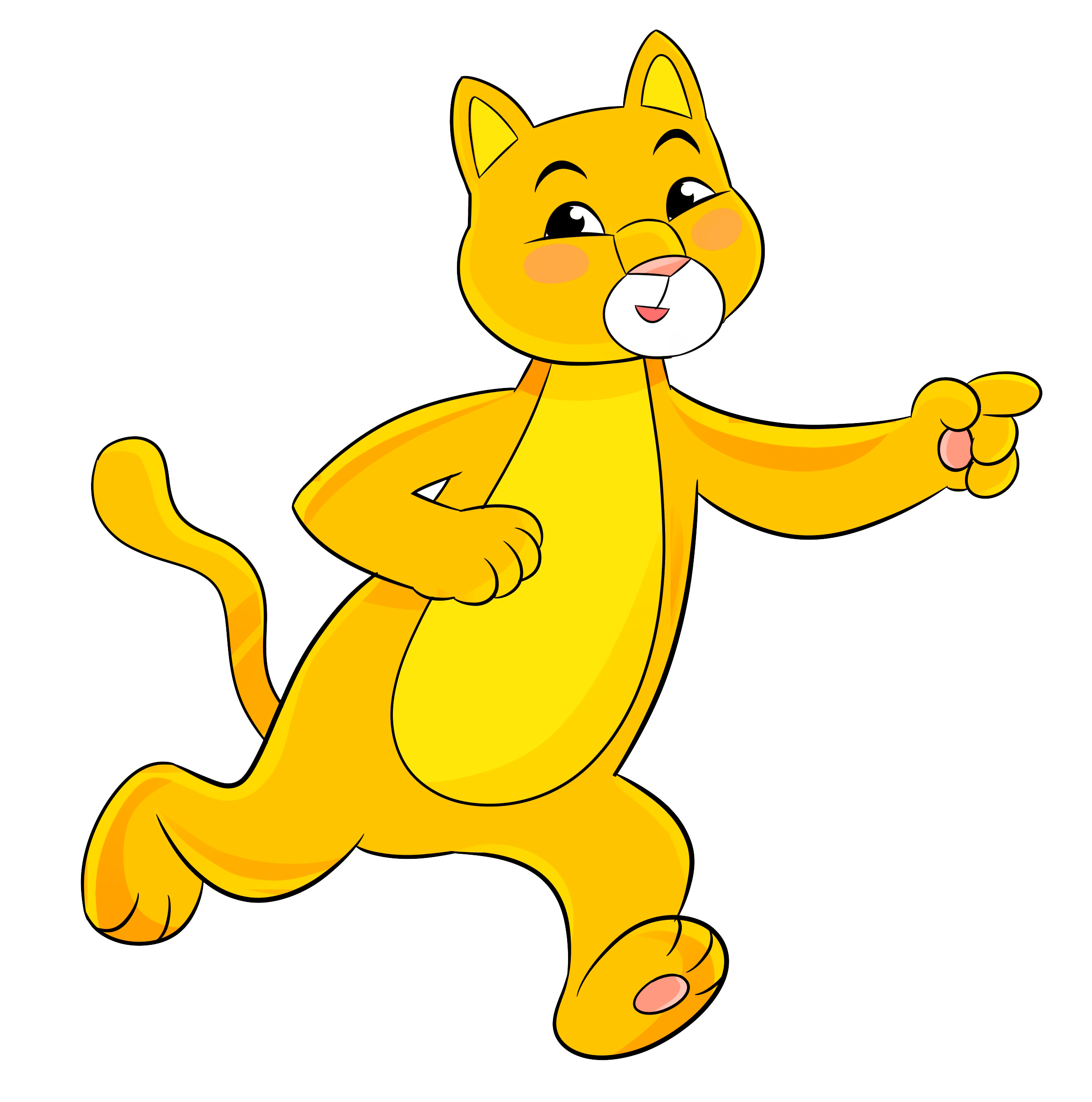 ¿Cómo comparamos las longitudes de... ?
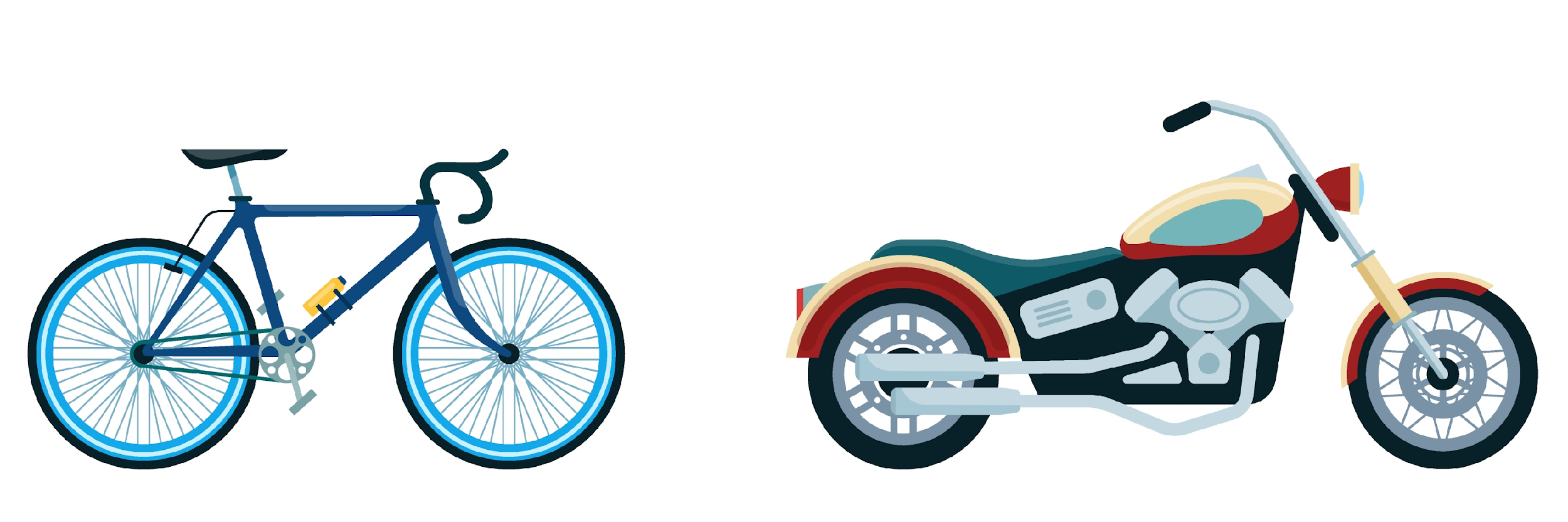 ¿Cómo comparamos las longitudes de... ?
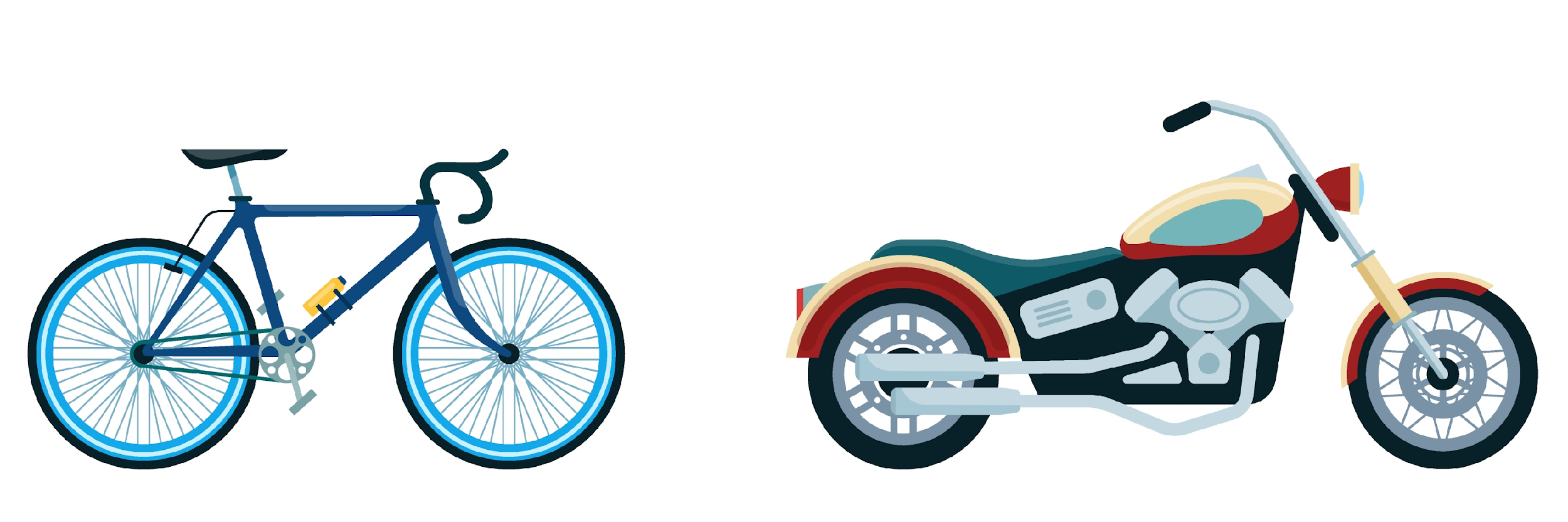 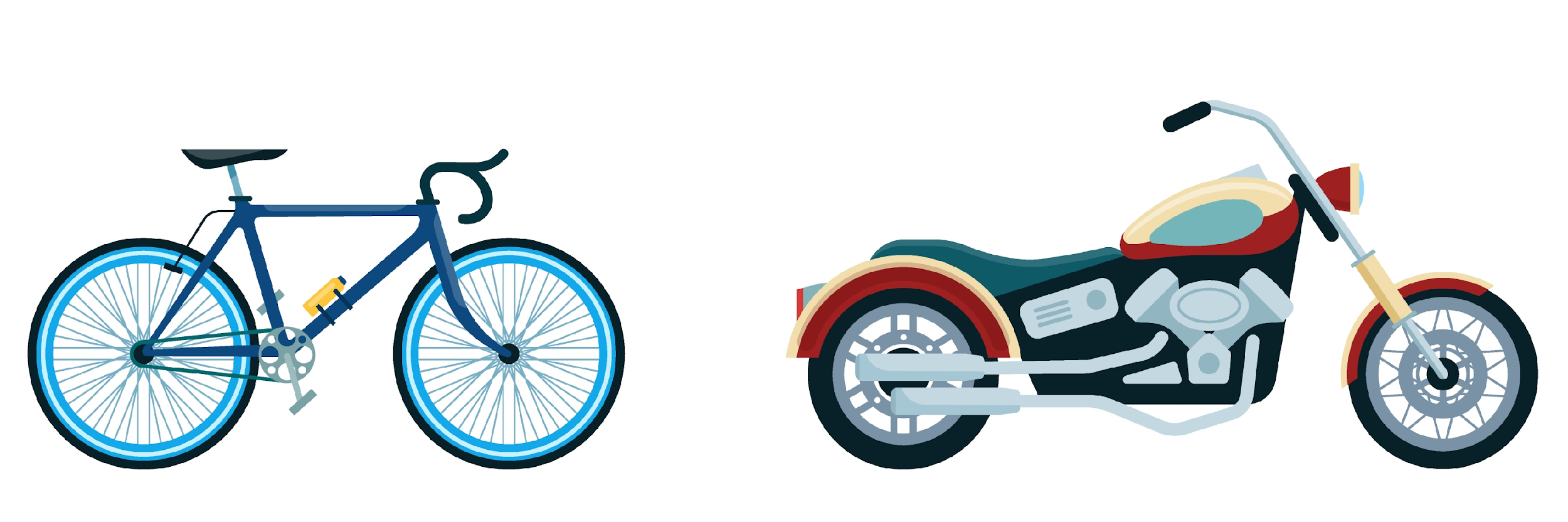 ¿Cómo comparamos las longitudes de... ?
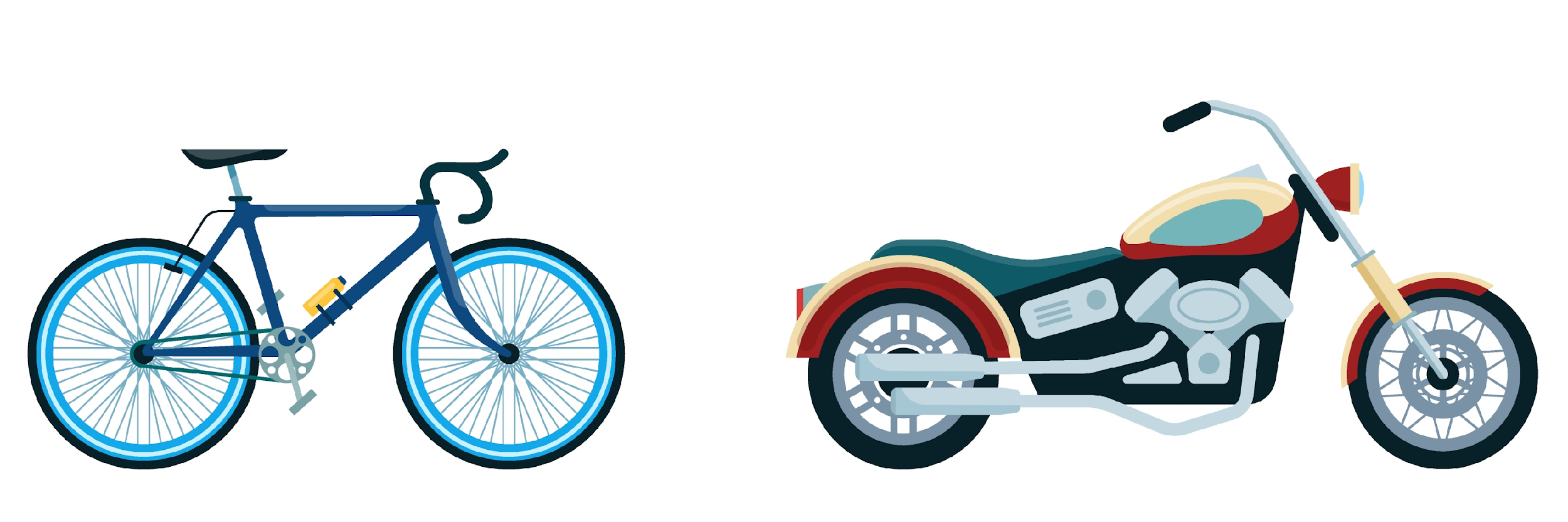 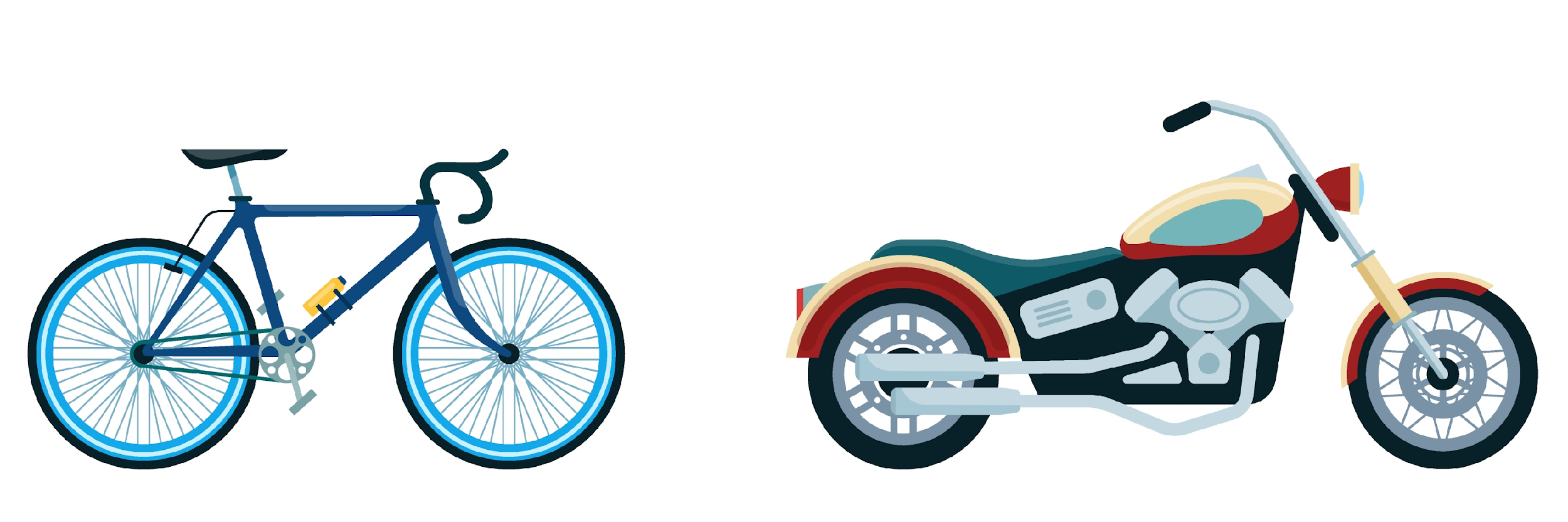 ¿Cuál es más larga?
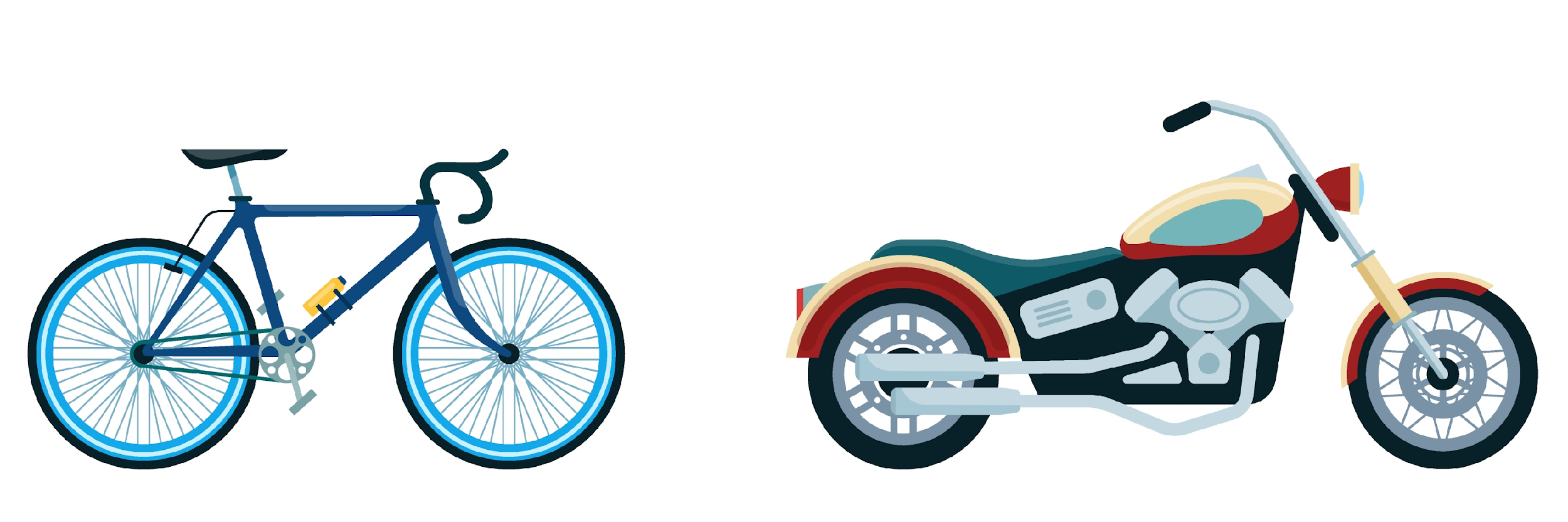 ¿Es correcta esta forma de comparar?
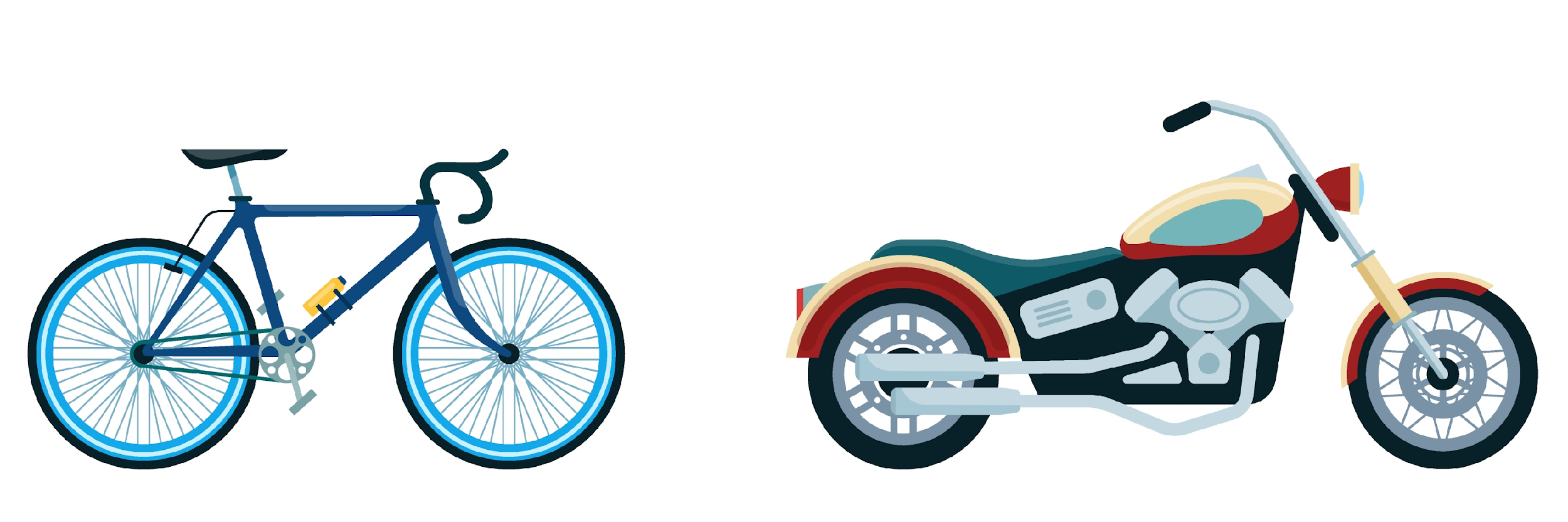 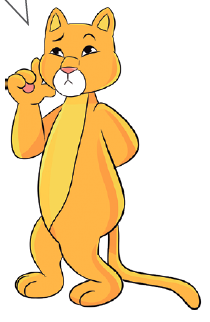 ¿Cuál es más larga?
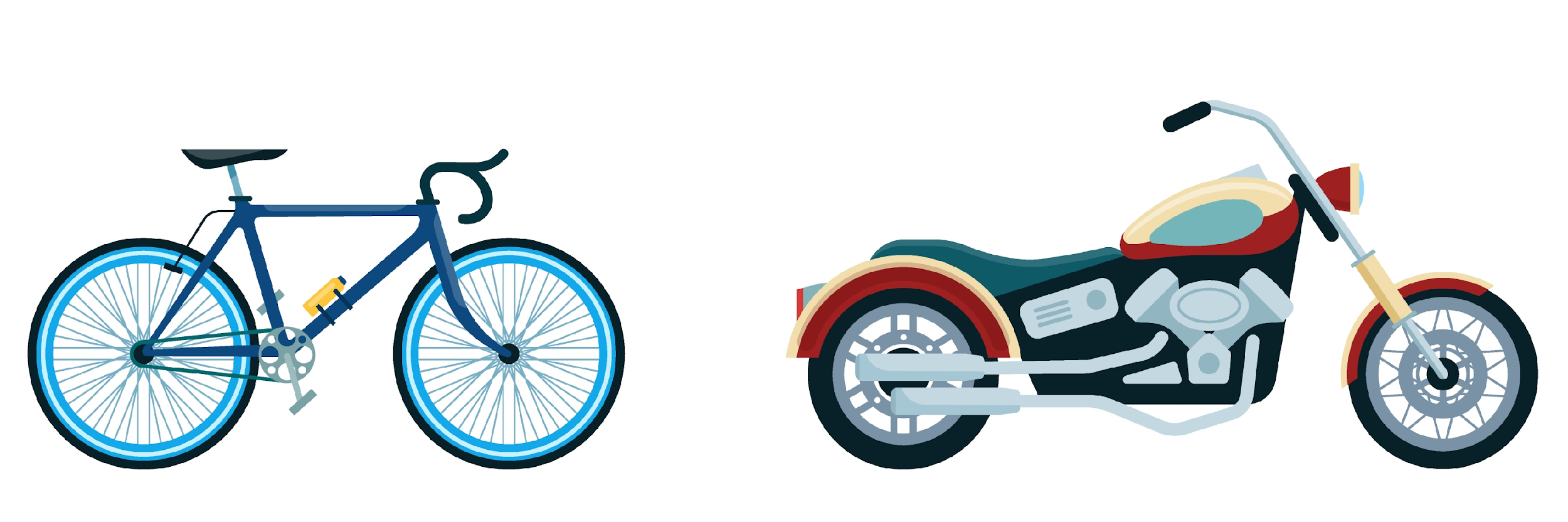 ¡No lo olvides!Ambas cintas deben partir desde la misma línea.
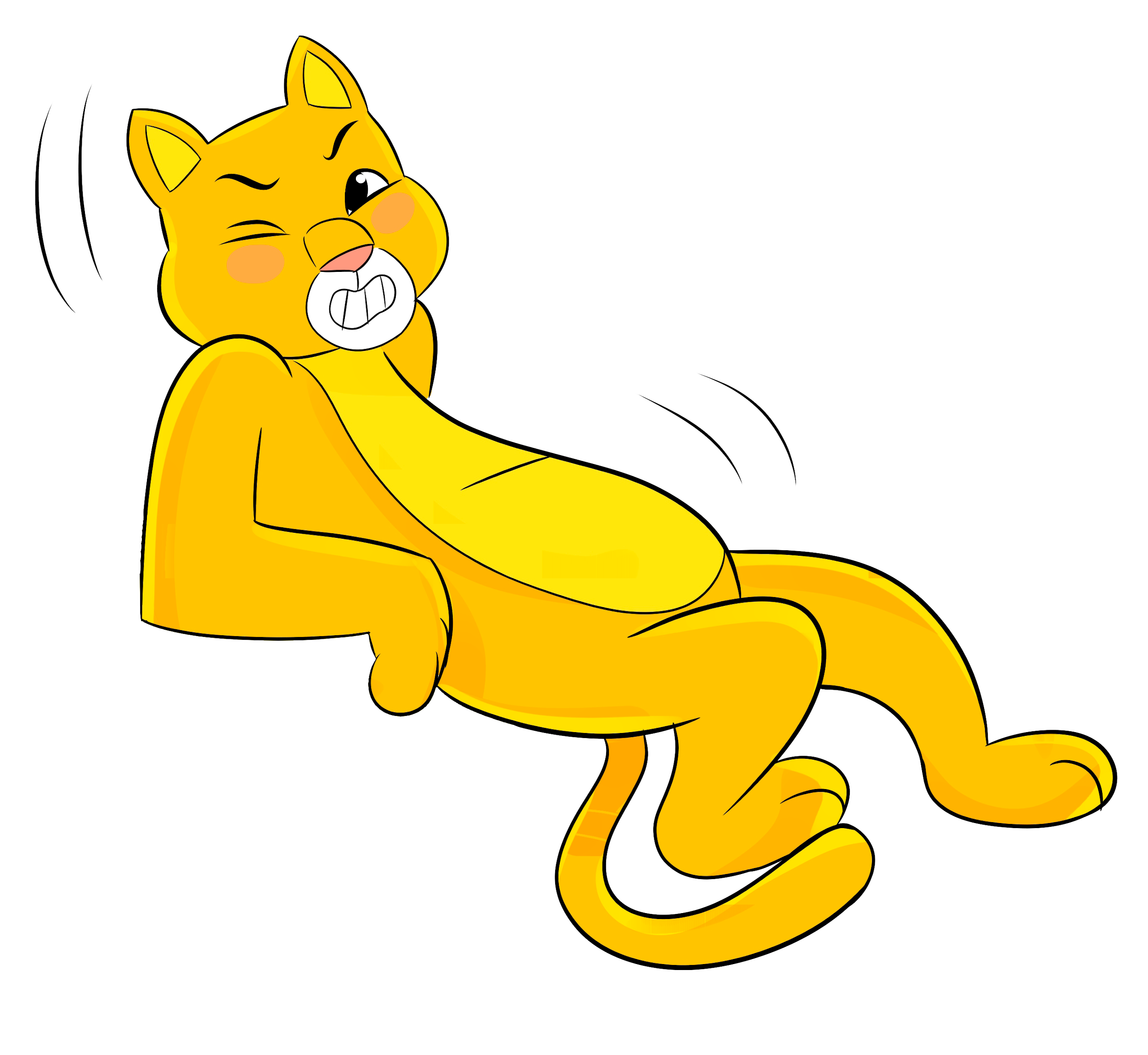 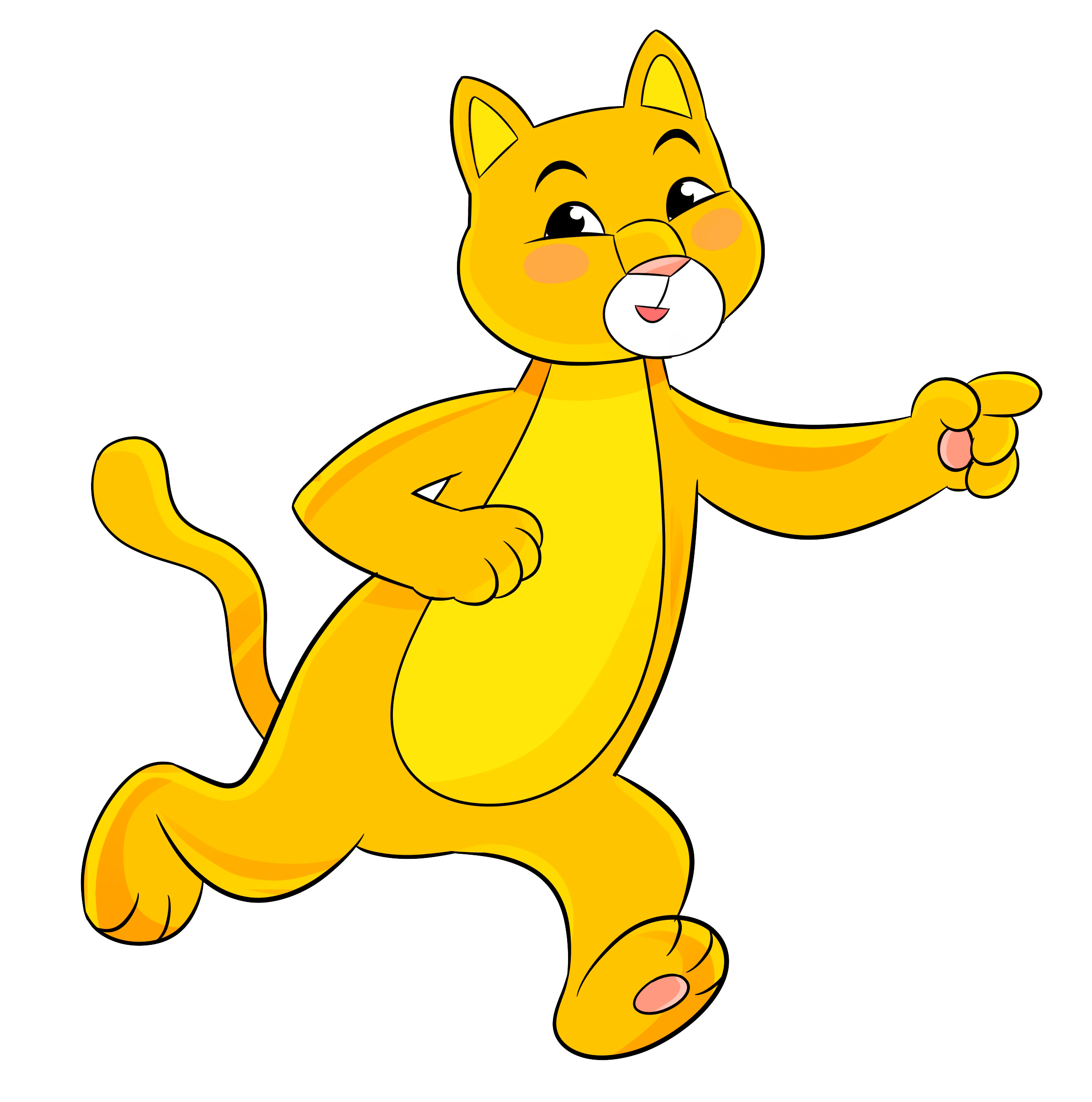 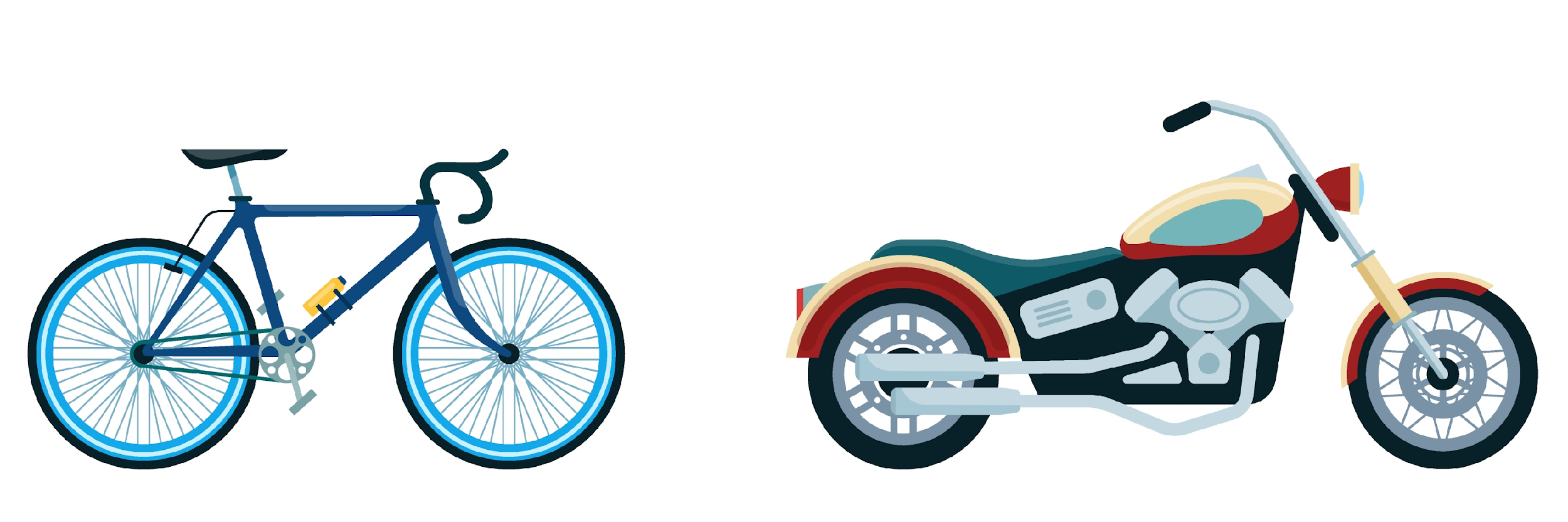 ¿Cuál es más larga?
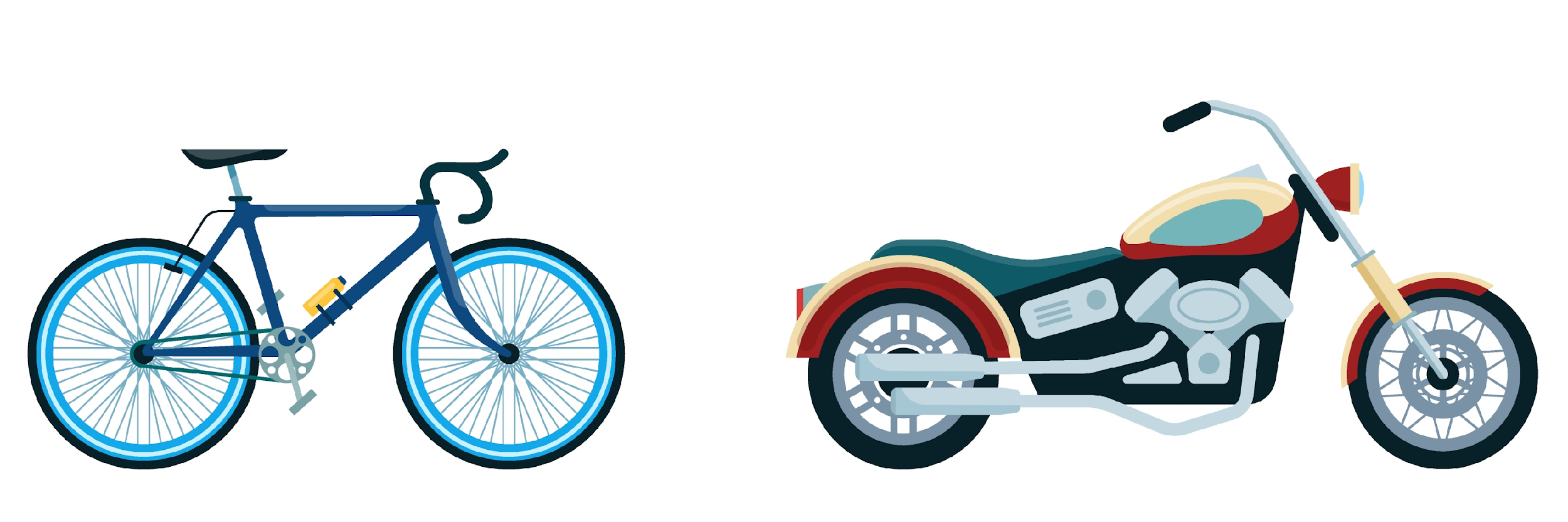 La motocicleta es más larga que la bicicleta.
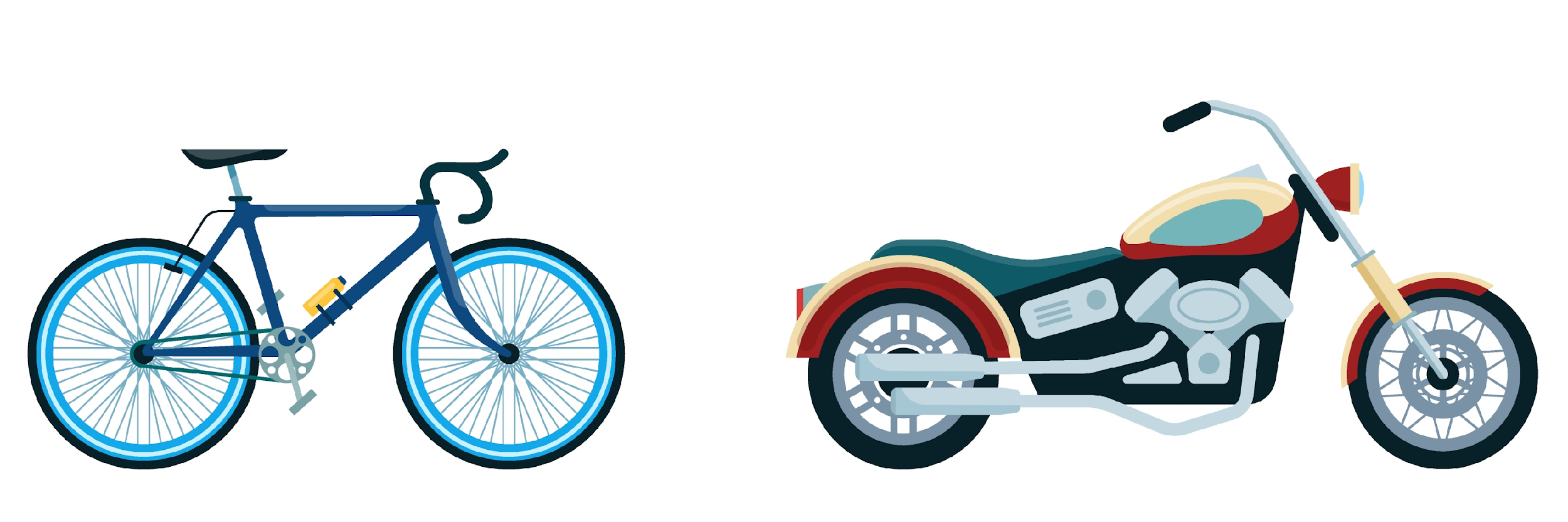 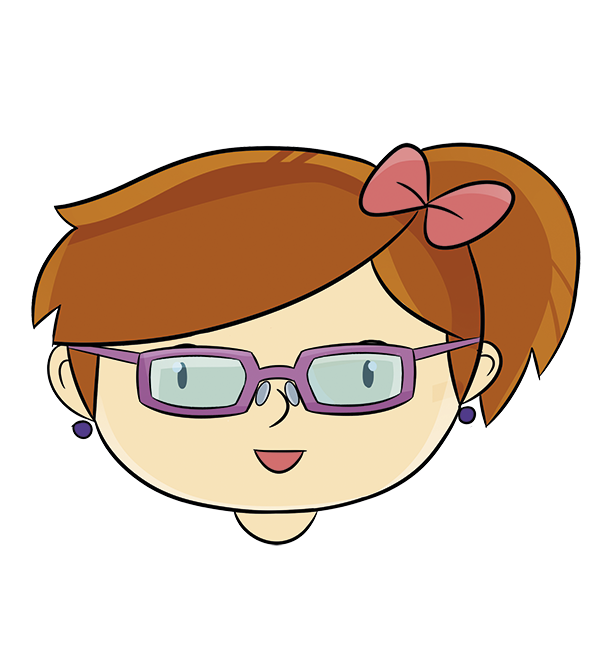 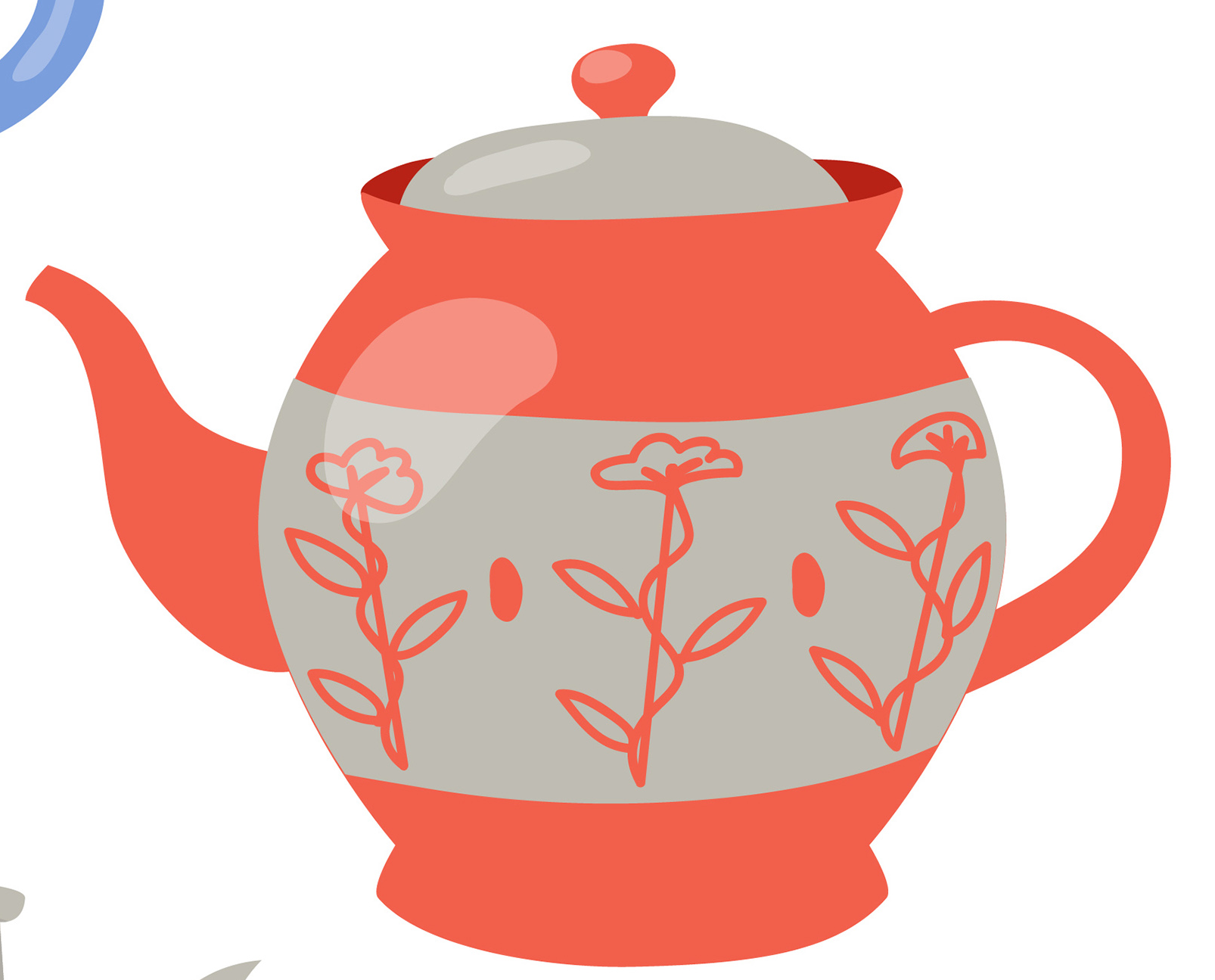 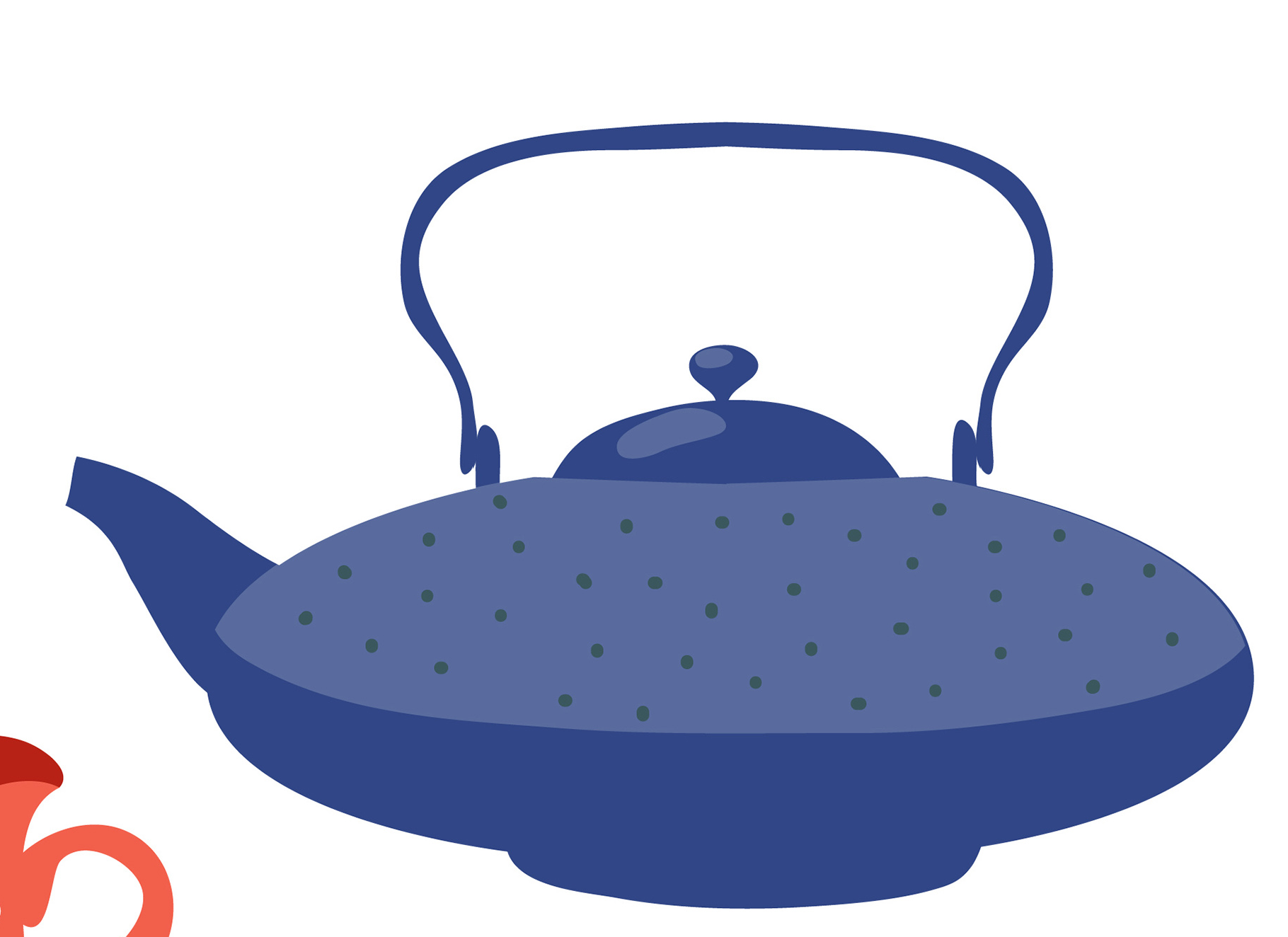 ¿Qué tetera puede contener más agua?
¿Cómo lo harías?
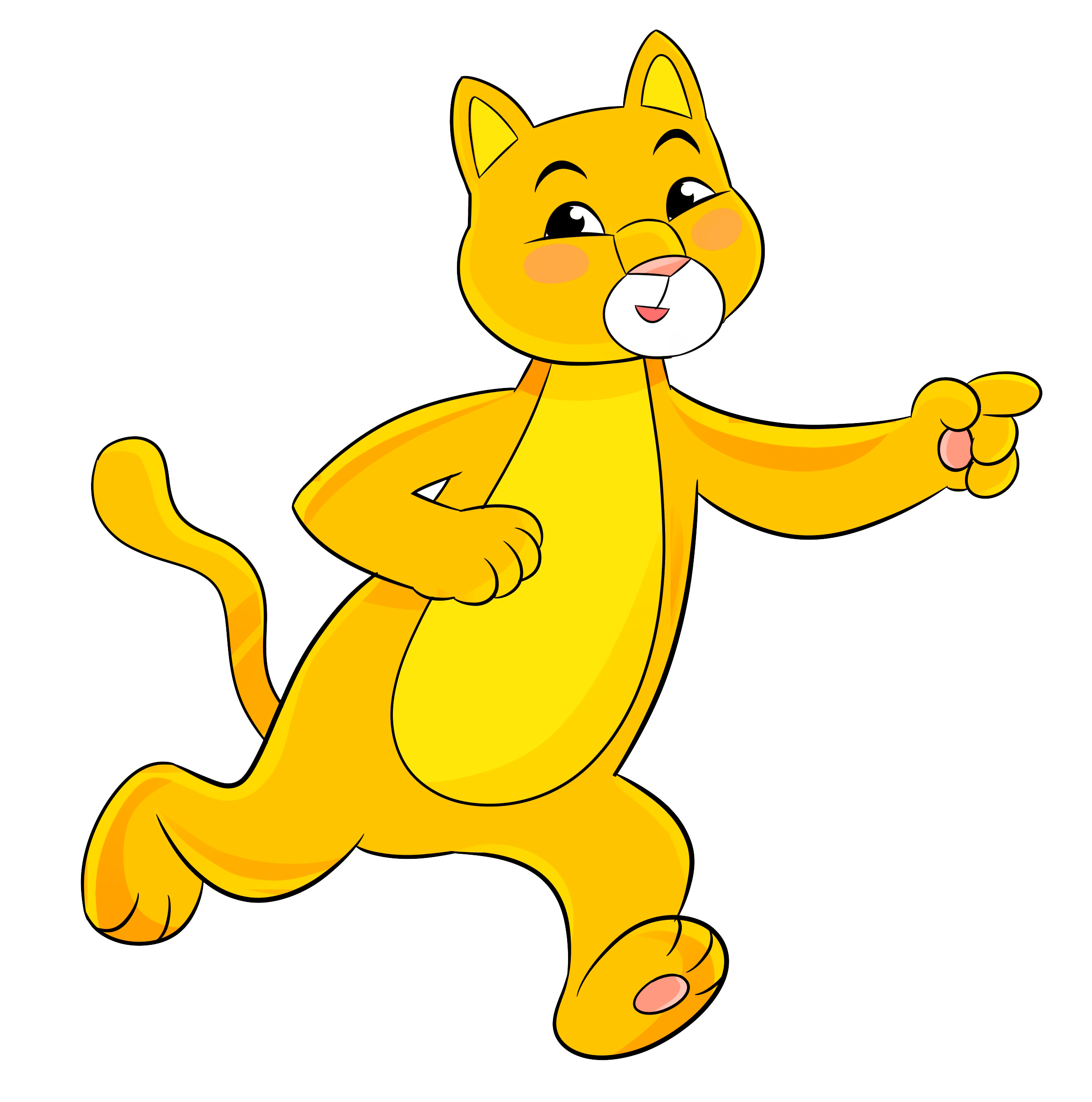 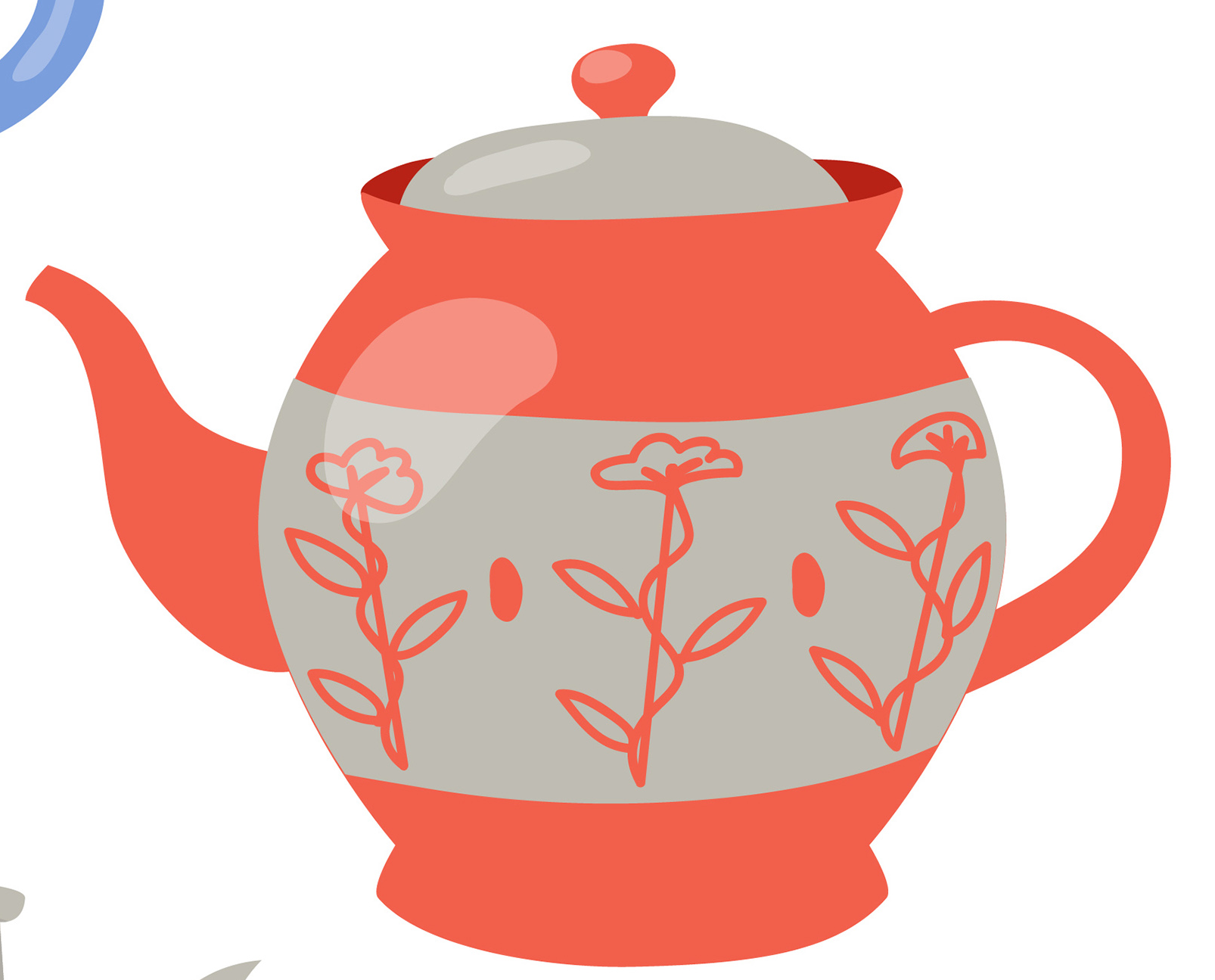 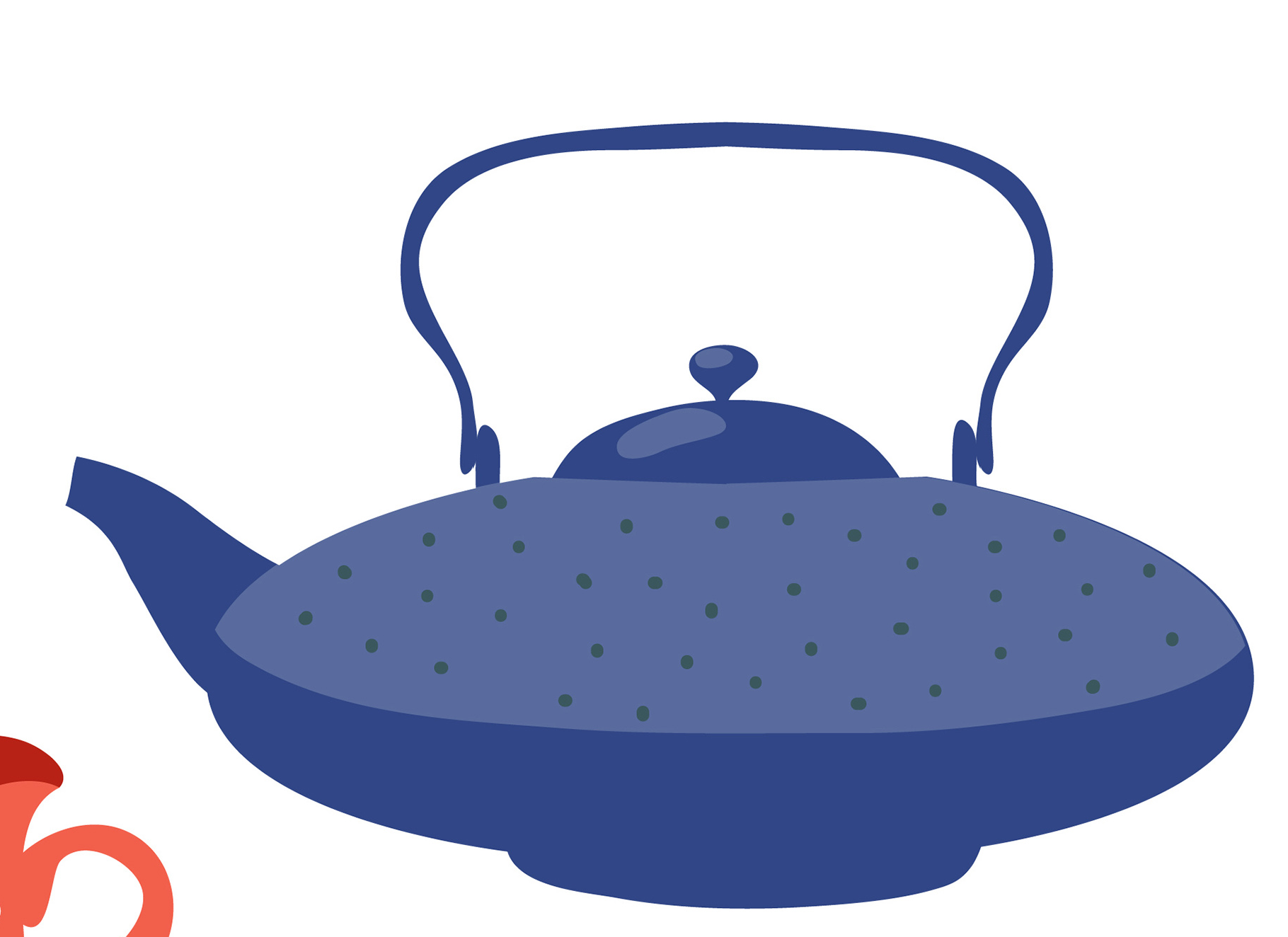 ¿Qué tetera puede contener más agua?
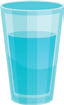 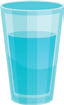 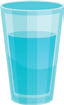 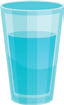 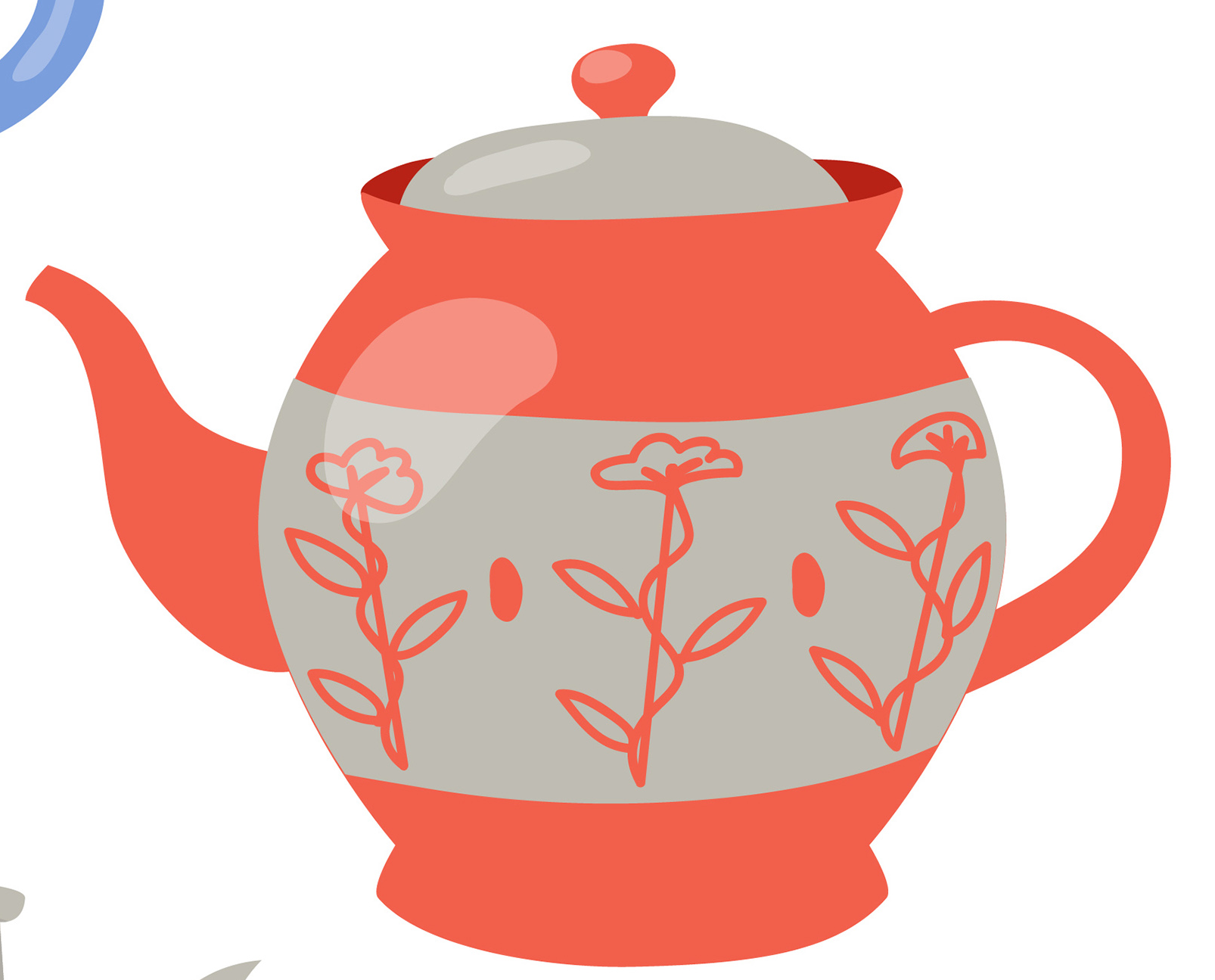 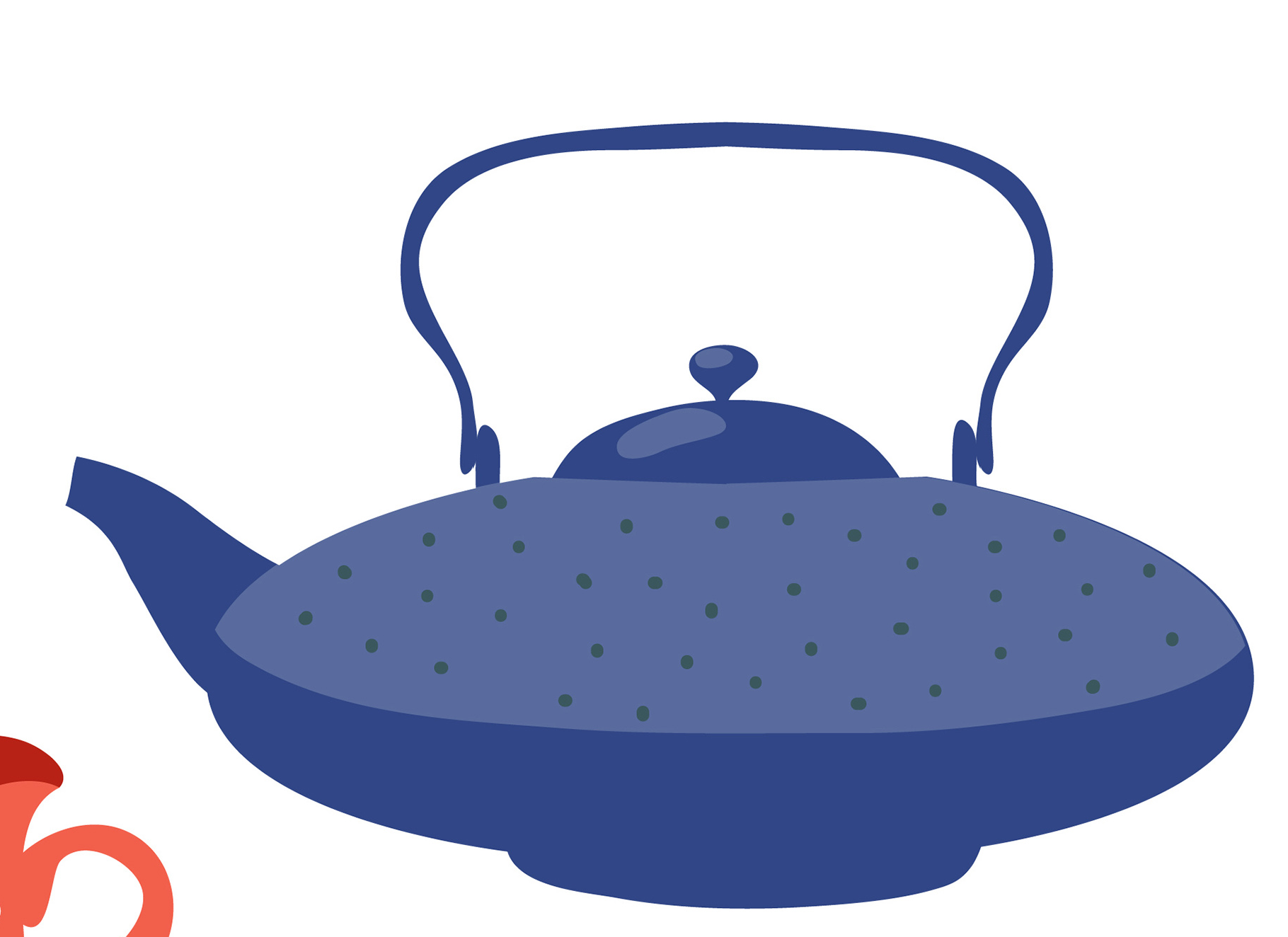 ¿Qué tetera puede contener más agua?
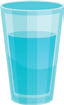 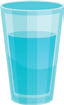 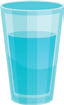 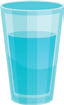 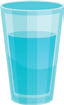 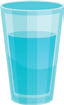 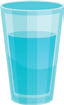 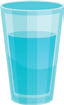 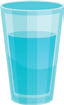 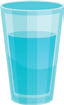 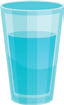 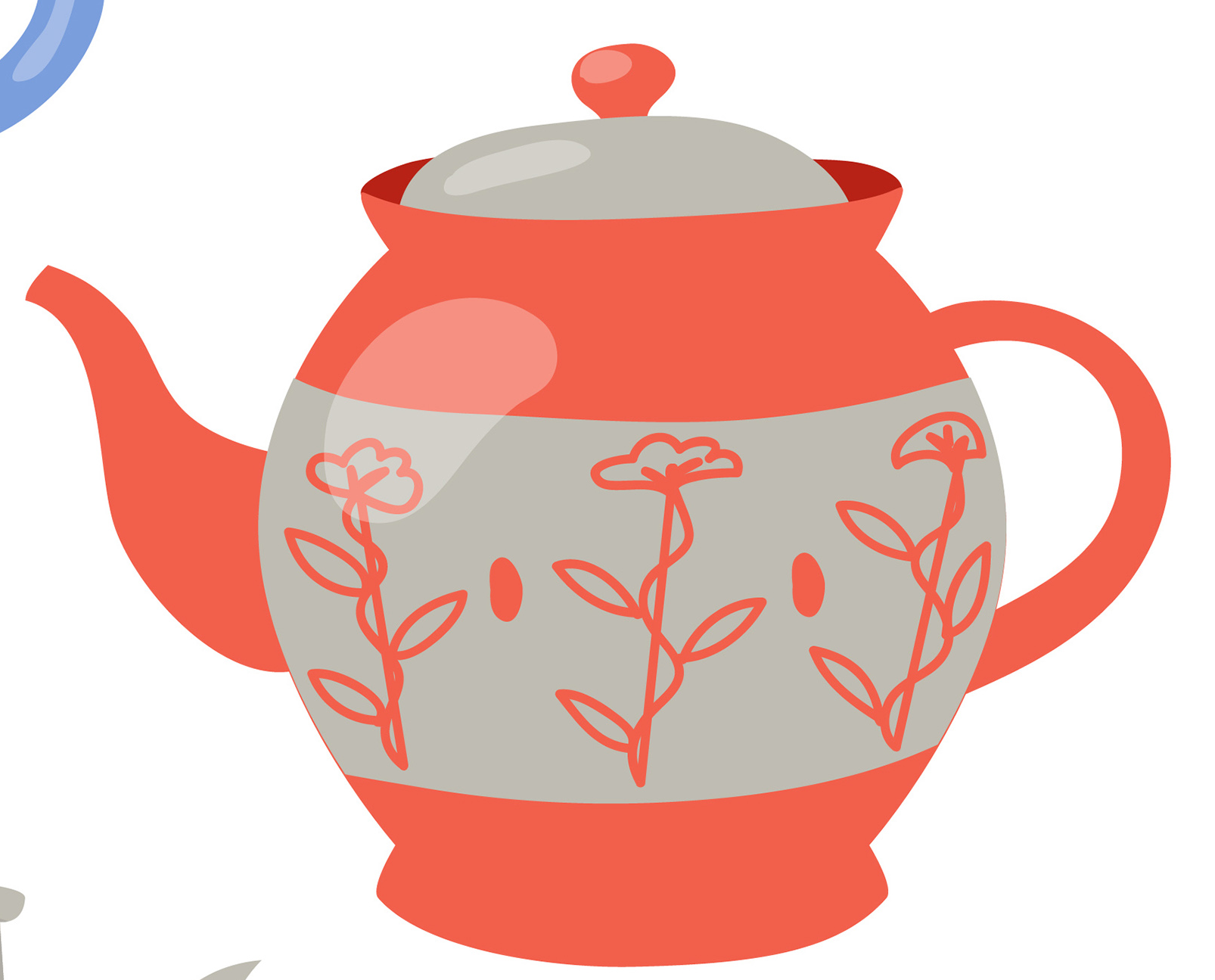 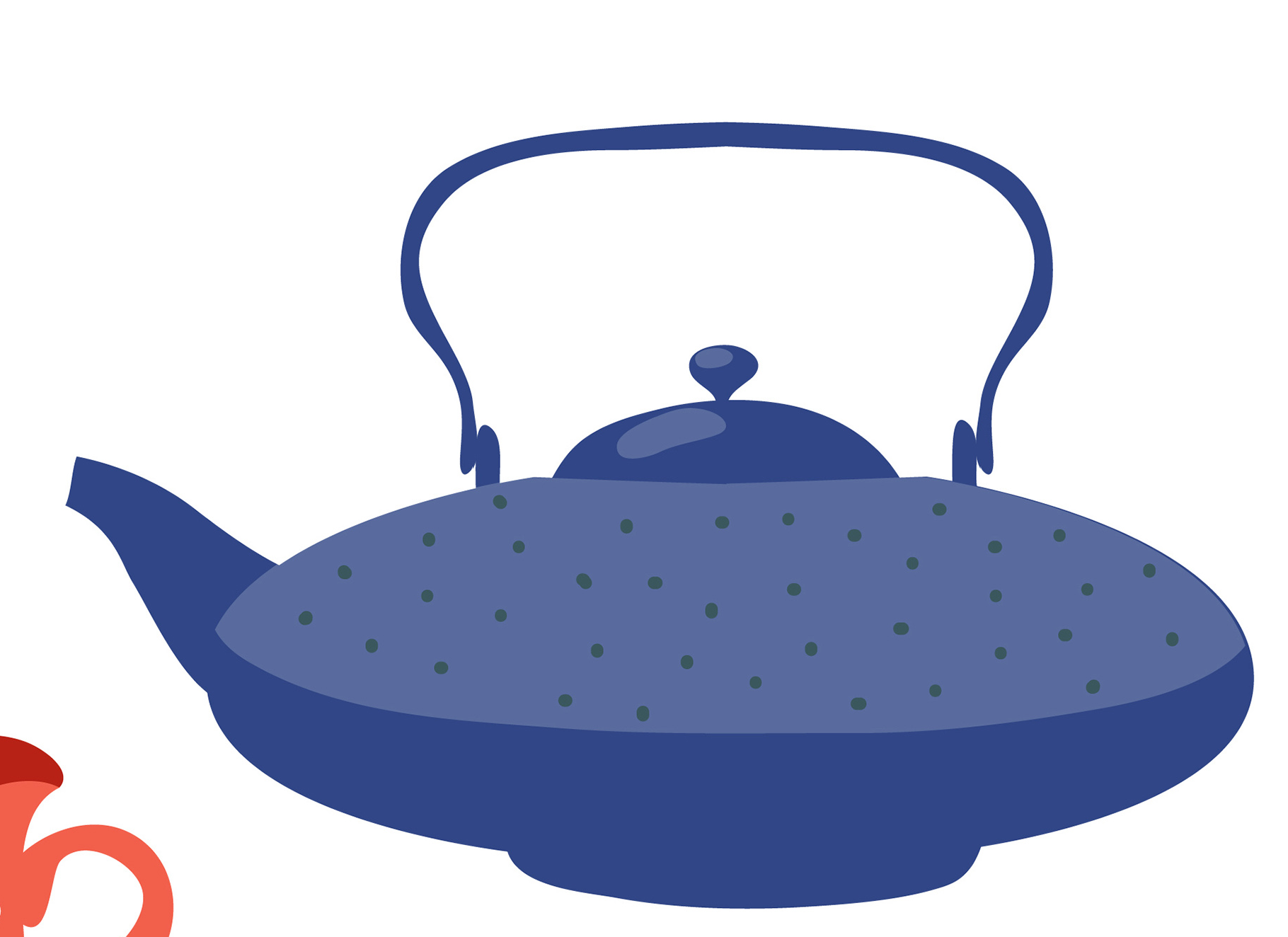 ¿Qué tetera puede contener más agua?
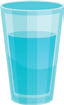 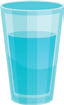 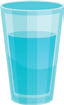 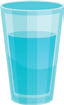 La tetera roja puede contener más agua que la azul.
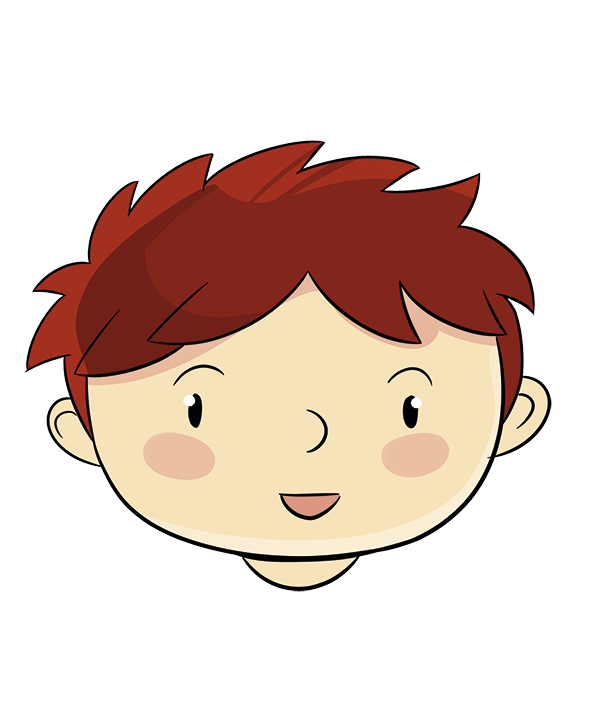 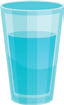 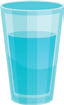 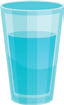 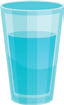 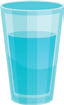 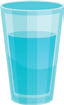 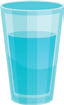 ¿Cómo comparamos los tamaños de…?
¿Cómo comparamos los tamaños de…?
¿Cómo comparamos los tamaños de…?
¿Cómo comparamos los tamaños de…?
El rectángulo verde es más largo, pero el rectángulo azul es más alto.
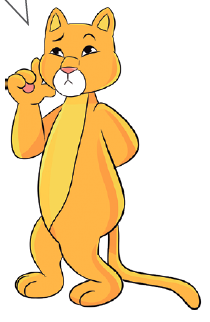 ¿Cómo lo harías?
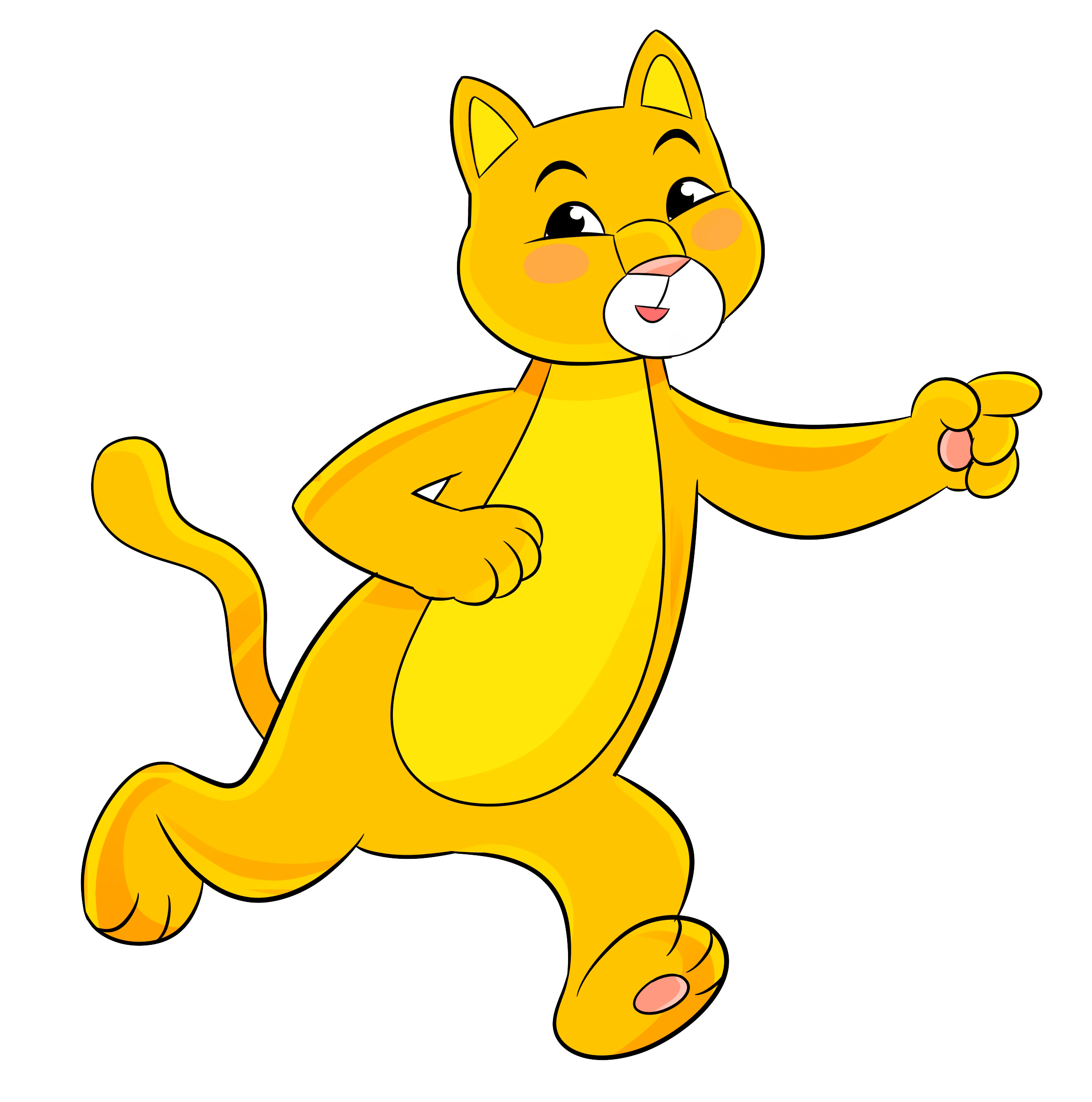 ¿Cómo comparamos los tamaños de…?
1
2
3
4
5
6
8
9
10
11
12
7
13
14
15
16
17
18
¿Cómo comparamos los tamaños de…?
1
2
3
4
5
6
1
2
3
4
5
6
7
8
9
7
8
9
10
11
12
10
11
12
13
14
15
16
17
18
13
14
15
16
17
18
¿Cómo comparamos los tamaños de…?
1
2
3
4
5
6
1
2
3
4
5
6
7
8
9
7
8
9
10
11
12
10
11
12
13
14
15
16
17
18
13
14
15
16
17
18
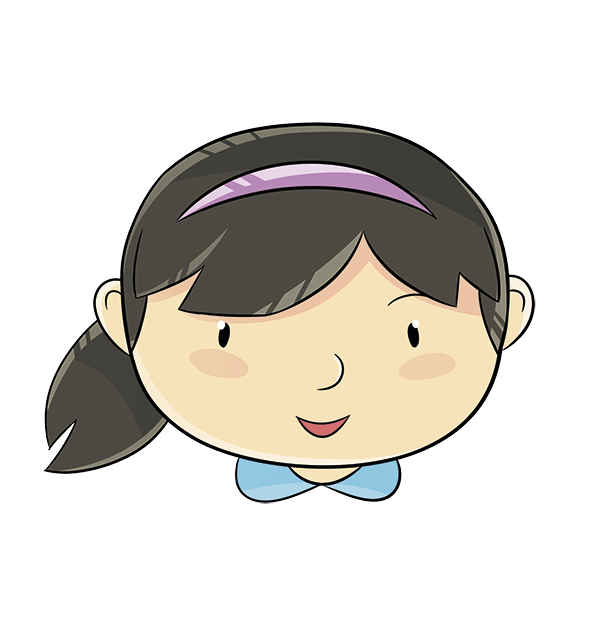 Ambos son iguales.